Trường THPT Long TrườngTổ Vật Lý
CHUYÊN ĐỀ 
 QUANG PHỔ VÀ CÁC LOẠI TIA
NỘI DUNG CHÍNH
Định nghĩa
Nguyên tắc hoạt động.
Cấu tạo
I. Máy quang phổ lăng kính
Quang phổ liên tục.
Quang phổ vạch phát xạ. 
Quang phổ hấp thụ.
II. Các loại quang phổ
Tia hồng ngoại
	Tia tử ngoại
	Tia Rơnghen (Tia X)
III. Các loại tia bức xạ
IV. Thang sóng điện từ
QUANG PHỔ VÀ CÁC LOẠI TIA
I. Máy quang phổ lăng kính.
+ Là dụng cụ dùng để phân tích một chùm sáng phức tạp thành những thành phần đơn sắc.
+ Nguyên tắc hoạt động: Dựa trên hiện tượng tán sắc ánh sáng.
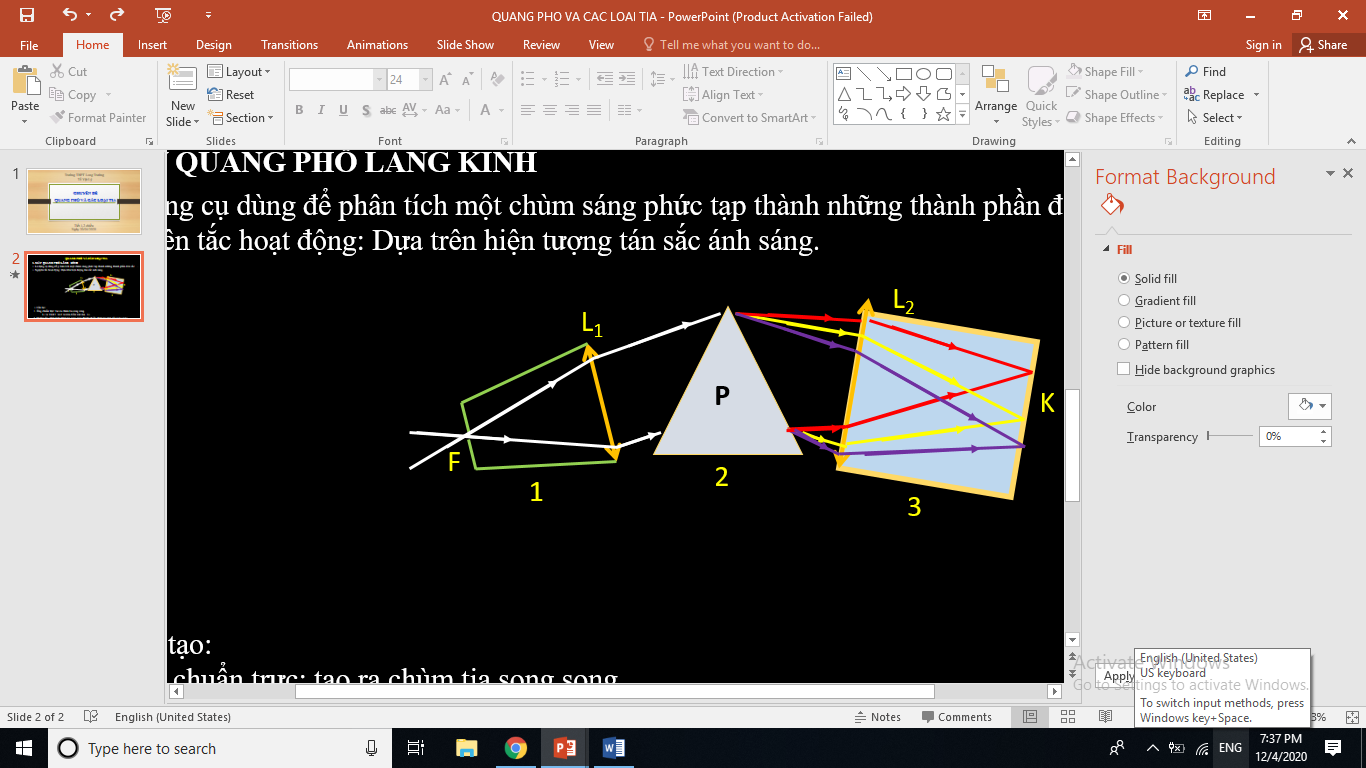 + Cấu tạo:
Ống chuẩn trực: tạo ra chùm tia song song.
	L1  là TKHT  và F là tiêu điểm vật của L1 .
2. Hệ tán sắc: phân tích chùm tia song song thành nhiều chùm tia đơn sắc song song. .	gồm 1 hoặc nhiều lăng kính.
3. Buồng tối hay buồng ảnh: quan sát hay chụp ảnh quang phổ.
  	L2  là TKHT, kính ảnh K đặt ở tiêu diện ảnh của L2
QUANG PHỔ VÀ CÁC LOẠI TIA
II. Các loại quang phổ
1. Quang phổ liên tục.
Đặc điểm
Ứng dụng
Nguồn phát
Định nghĩa
Chất rắn, lỏng hoặc chất khí ở áp suất cao bị nung nóng phát ra.
Là một dải có màu từ đỏ đến tím nối liền nhau 1 cách liên tục.
Xác định nhiệt độ của các vật ở xa và nhiệt độ cao.
Ví dụ: dây tóc bóng đèn, các ngôi sao.
QUANG PHỔ VÀ CÁC LOẠI TIA
II. Các loại quang phổ
2. Quang phổ vạch phát xạ
Nguồn phát
Đặc điểm
Định nghĩa
Ứng dụng
Là một hệ thống những vạch sáng riêng lẻ ngăn cách nhau bởi những khoảng tối.
Mỗi nguyên tố hóa học có quang phổ vạch đặc trưng: khác nhau về số lượng vạch, vị trí, độ sáng tỉ đối giữa các vạch.
+ Xác định thành phần cấu tạo của nguồn sáng.
+ Nhận biết sự tồn tại của nguyên tố trong hỗn hợp hay hợp chất.
Chất khí hay hơi ở áp suất thấp bị kích thích bằng nhiệt hoặc bằng điện.
QUANG PHỔ VÀ CÁC LOẠI TIA
II. Các loại quang phổ
3. Quang phổ hấp thụ
Đặc điểm
Ứng dụng
Nguồn phát
Định nghĩa
Chất rắn, lỏng hay khí đều cho được quang phổ hấp thụ.
+ Nhiệt độ đám khí hay hơi phải thấp hơn nhiệt độ nguồn phát quang phổ liên tục.
+ Chất khí chỉ cho quang phổ vạch hấp thụ.
+ Chất rắn và lỏng cho quang phổ đám hấp thụ.
Là hệ thống các vạch hay đám vạch tối trên nền quang phổ liên tục.
Tương tự quang phổ vạch phát xạ
QUANG PHỔ VÀ CÁC LOẠI TIA
III. Các loại tia bức xạ
1. Tia hồng ngoại
Định nghĩa
Tính chất
Công dụng
Nguồn phát
+ sấy khô, sưởi ấm.
+ chế tạo được phim ảnh chụp ban đêm.
+ chế tạo bộ điều khiển từ xa.
 + ứng dụng trong quân sự (ống nhòm hồng ngoại, tên lửa tìm mục tiêu,...)
+ tác dụng nhiệt
+ gây ra một số phản ứng hóa học.
+ có thể biến điệu như sóng cao tần.
Mọi vật có nhiệt độ cao hơn nhiệt độ môi trường.
Vd: Bếp than, bếp ga...đèn dây tóc
Là những bức xạ không nhìn thấy nằm ngoài vùng màu đỏ, có bước sóng từ 760nm (0,76µm) đến khoảng vài mm.
Có bản chất sóng điện từ.
QUANG PHỔ VÀ CÁC LOẠI TIA
III. Các loại tia bức xạ
2. Tia tử ngoại
Tính chất
Công dụng
Định nghĩa
Nguồn phát
+ tác dụng lên phim ảnh
+ kích thích sự phát quang: kẽm sunfua, cađimi sunfua.
+ kích thích phản ứng hóa học. 
+ gây hiện tượng quang điện. 
+ tác dụng sinh học: hủy diệt tế bào.
+ bị nước và thủy tinh hấp thụ mạnh nhưng truyền qua được thạch anh.
+ Y học: tiệt trùng, chữa bệnh còi xương.
+ CN thực phẩm: tiệt trùng trước khi đóng gói.
+ tìm vết nứt trên bề mặt kim loại
Là những bức xạ không nhìn thấy nằm ngoài vùng màu tím, có bước sóng từ 380nm (0,38µm) đến khoảng vài nm.
Có bản chất sóng điện từ.
Vật có nhiệt độ trên 20000C
Ví dụ: 
hồ quang điện, đèn hơi thủy ngân, bề mặt Mặt Trời.
QUANG PHỔ VÀ CÁC LOẠI TIA
III. Các loại tia bức xạ
3. Tia Rơnghen (Tia X)
Công dụng
Nguồn phát
Định nghĩa
Tính chất
Là sóng điện từ có bước sóng từ 10-11m đến 10-8m
Dùng ống Cu-lít-giơ. 
(HS tự đọc thêm)
+ khả năng đâm xuyên mạnh (bước sóng càng ngắn thì khả năng đâm xuyên càng lớncàng cứng)
+ làm đen kính ảnh.
+ phát quang 1 số chất.
+ ion hóa không khí.
+ hủy diệt tế bào.
+ chẩn đoán, chữa trị 1 số bệnh. 
+ tìm khuyết tật sản phẩm đúc bằng kim loại, tinh thể.
+ kiểm tra hành lí.
+ dùng trong PTN nghiên cứu thành phần, cấu trúc vật rắn.
QUANG PHỔ VÀ CÁC LOẠI TIA
IV. Thang sóng điện từ.
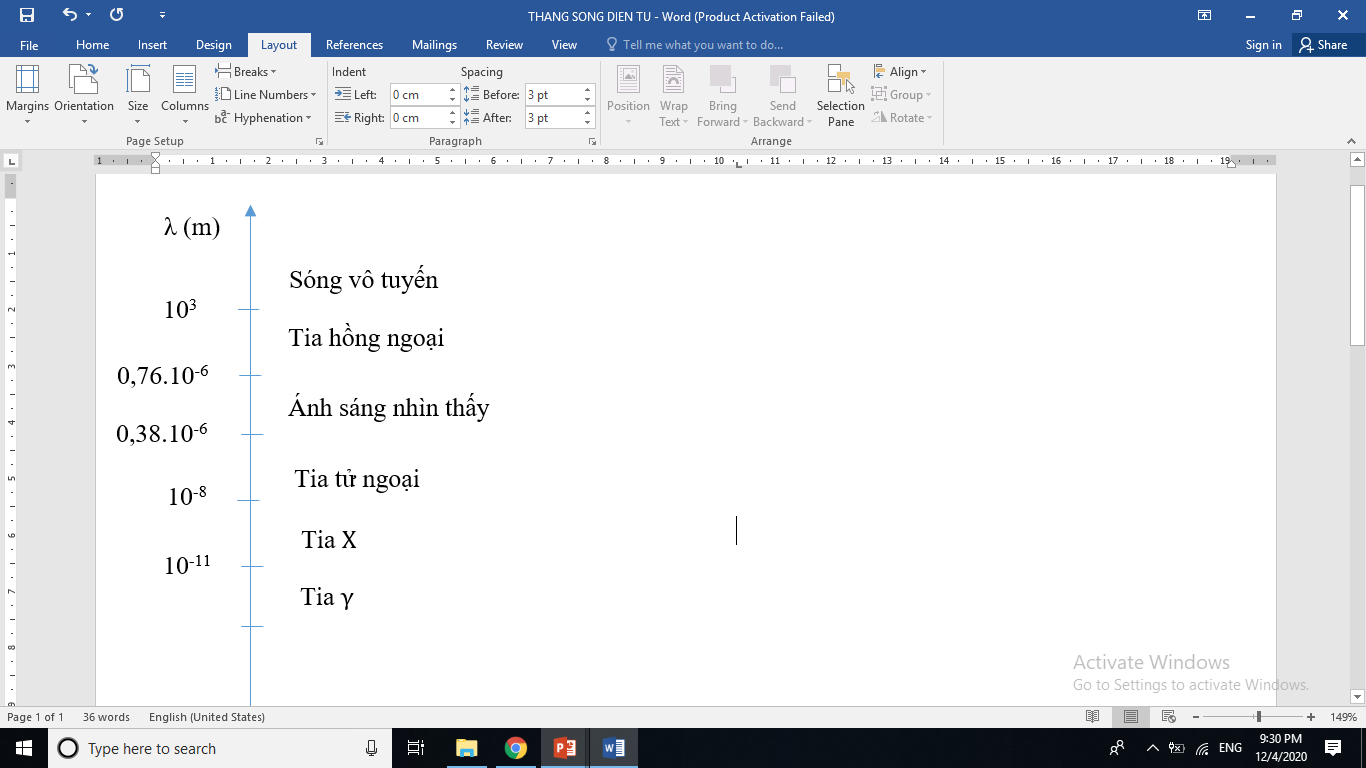 Sóng vô tuyến, tia hồng ngoại, ánh sáng nhìn thấy, tia tử ngoại, tia X và tia gamma đều có cùng bản chất là sóng điện từ. Chỉ khác nhau về tần số hay bước sóng. Các sóng này tạo thành một phổ liên tục gọi là thang sóng điện từ.
CỦNG CỐ
Câu 1. Tác dụng nổi bật  của tia hồng ngoại là:
Tác dụng quang học.
Tác dụng hóa học ( làm đen phim ảnh).
Tác dụng quang điện.
Tác dụng nhiệt.
CỦNG CỐ
Câu 2. Chỉ ra câu sai. Quang phổ liên tục do chất nào dưới đây bị nung nóng phát ra?
A. Chất rắn
B. Chất lỏng
C. Chất khí ở áp suất cao.
D. Chất khí ở áp suất thấp.
CỦNG CỐ
Câu 3: Phát biểu nào sau đây đúng với tia hồng ngoại ?
Tia hồng ngoại là một trong những bức xạ mà mắt thường có thể nhìn thấy
B. Tia hồng ngoại là bức xạ không nhìn thấy có bước sóng lớn hơn bước sóng của ánh sáng đỏ
C. Tia hồng ngoại không có tác dụng nhiệt
D. Tia hồng ngoại là bức xạ không nhìn thấy có bước sóng nhỏ hơn bước sóng của ánh sáng đỏ.
CỦNG CỐ
Câu 4: Không thể nhận biết tia tử ngoại bằng:
Màn huỳnh quang
B. Kính ảnh
C. Pin nhiệt điện
D. Mắt người
D. Mắt người
Câu 5: Tính chất nào sau đây không phải của tia tử ngoại ?
Tác dụng mạnh lên kính ảnh
B. Làm ion hoá không khí
C. Trong suốt đối với thuỷ tinh, nước
C. Trong suốt đối với thuỷ tinh, nước
D. Giúp cho xương tăng trưởng
CỦNG CỐ
Câu 6: Tia hồng ngoại không có tính chất nào sau đây?
 Do các vật bị nung nóng phát ra.
 Làm phát quang một số chất
C. Có tác dụng lên kính ảnh hồng ngoại.
D. Có tác dụng nhiệt mạnh
CỦNG CỐ
Câu 7. Tia X là

dòng hạt mang điện tích.   
B. sóng điện từ có bước sóng rất ngắn
C. sóng điện từ có bước sóng dài. 
D. Bức xạ nhìn thấy được.
CỦNG CỐ
Câu 8. Tính chất nào sau đây không là tính chất chung của tia X và tia tử ngoại ?
có khả năng đâm xuyên.    
B. làm ion hóa chất khí.  
C. làm phát quang một số chất.  
D. có tác dụng lên kính ảnh.
CỦNG CỐ
Câu 9. Sắp xếp đúng thứ tự của các tia theo sự giảm dần của bước sóng trên thang sóng điện từ

Tia hồng ngoại , ánh sáng nhìn thấy , tia X, tia tử ngoại.
B. Tia tử ngoại, ánh sáng nhìn thấy, tia X, tia hồng ngoại.
C. Tia tử ngoại , tia hồng ngoại , ánh sáng nhìn thấy , tia X.
D. Tia hồng ngoại, ánh sáng nhìn thấy, tia tử ngoại, tia X.
CỦNG CỐ
Câu 10. Tia X là bức xạ điện từ cóA. bước sóng lớn hơn bước sóng tia hồng ngoại.         B. tần số nhỏ hơn tần số ánh sáng khả kiến.C. bước sóng nhỏ hơn bước sóng tia tử ngoại.      D. tần số nhỏ hơn tần số tia tử ngoại.
CỦNG CỐ
Câu 11. Phát biểu nào sau đây là không đúng?
A. Tia X và tia tử ngoại đều có bản chất là sóng điện từ.
B. Tia X và tia tử ngoại đều tác dụng mạnh lên kính ảnh.
C. Tia X và tia tử ngoại đều kích thích một số chất phát quang.
D. Tia X và tia tử ngoại đều bị lệch khi đi qua một điện trường mạnh
CỦNG CỐ
Câu 12. Chọn câu không đúng?
Tia X có khả năng xuyên qua một lá nhôm mỏng.     
B. Tia X có tác dụng mạnh lên kính ảnh.
C. Tia X là bức xạ có thể trông thấy được vì nó làm cho một số chất phát quang.
D. Tia X là bức xạ có hại đối với sức khoẻ con người.
CỦNG CỐ
Câu 13. Nhận xét nào sau đây là đúng? Tia hồng ngoại, ánh sáng nhìn thấy được, tia tử ngoại, tia Rơnghen và tia gamma đều là:  
A. sóng cơ học có bước sóng khác nhau. 	 
B. sóng vô tuyến có bước sóng khác nhau.
C. sóng điện từ có bước sóng giảm dần. 	 
D. sóng điện từ có bước sóng tăng dần.
CỦNG CỐ
Câu 14. Tia tử ngoại được phát ra rất mạnh từ nguồn nào sau đây?
Lò sưởi điện.
B. Lò vi sóng.
C. Hồ quang điện.
D. Màn hình vô tuyến.
[Speaker Notes: ng]
XIN CHÀO CÁC EM VÀ HẸN GẶP LẠI Ở NỘI DUNG TIẾP THEO
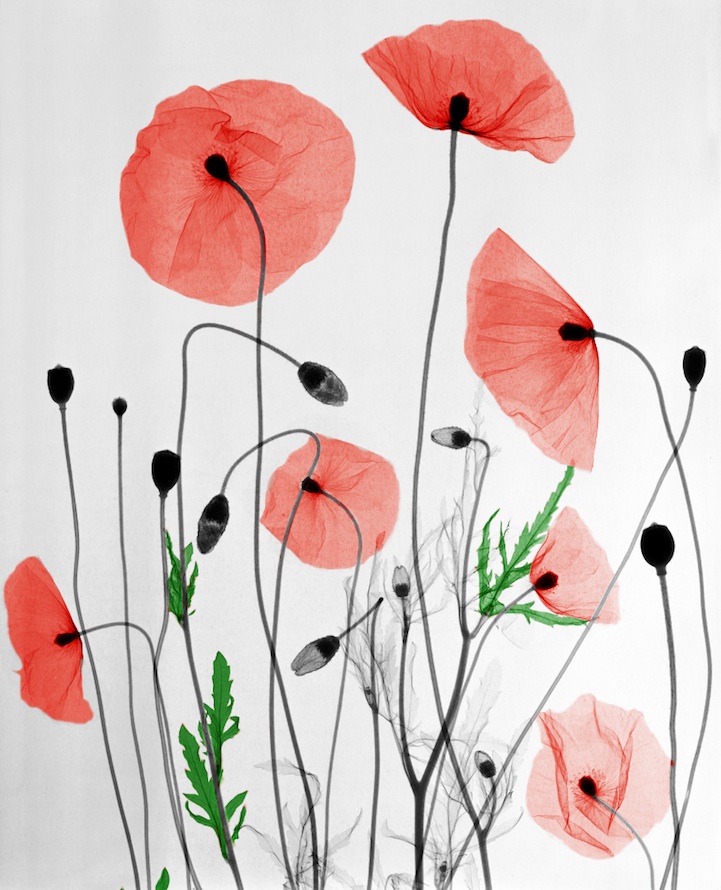